【第５回募集】
シニア世代の新規就農に向けた農業研修支援事業
【2020年10月】
【事業概要】
　　50代(50歳～59歳)の就農希望者に対する就農に向けた研修を行う
　研修機関等に対して、研修費用を助成します。
　
【研修機関等】農業者等が単独で研修を行うことも可能です（赤字部分）
　①　都道府県、農業大学校、市町村、農業協同組合等、又はこれらの　
　　いずれかを構成員に含む協議会等
　②　都道府県、市町村、農業協同組合等が就農に向けて必要な技術等を習得させるための研修を行うことができると認めた農業者等
　※　①、②ともに研修生を雇用して研修を行うことも可能。

【研修生の要件】
　　50歳～59歳の就農希望者であり、今後、地域の担い手になること　
　が見込まれる方

【助成対象費用】
　　「営農技術習得のための実践研修等に掛かる費用」を研修機関等に
　助成（研修指導費、資格取得講習費等）

【助   成   額】研修生１人当たり最大120万円

【募 集  期 間】2020年10月19日～11月13日
　※　農業者等が研修機関等となるための都道府県等の確認結果の写しの提出は、 
    12月11日まで受け付けます。

【助成対象期間】2021年1月1日～2021年3月31日
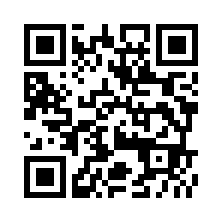 【こちらのＨＰにも詳細が掲載されています。】
　https://www.be-farmer.jp/farmer/senior/
「シニア世代の新規就農に向けた農業研修支援事業」 ＨＰ
　※検索エンジンで「シニア世代の新規就農」と検索してください
ご不明な点は、裏面の都道府県農業会議までご連絡ください。
書類の申請については、所在地の都道府県農業会議へお願いいたします。
　＜お問合せ先＞　一般社団法人全国農業会議所　TEL：03-6265-6891 FAX：03-6265-6892
　　　　　　　　　農林水産省経営局就農・女性課 雇用・労働グループ　TEL:03-6744-2162 FAX：03-3593-2162